THE SWDNEL MULTITACHES COMPANY
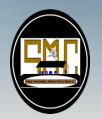 QUE PLUS RIEN NE VOUS ECHAPPE DORENAVANT
TRANSFORMATION NUMERIQUE DES ENTREPRISES
HYGIENE ET ENVIRONNEMENT
BTP
THE SWDNEL MULTITACHES COMPANY
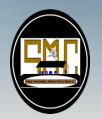 Nous sommes la plateforme qui regroupe les meilleures sociétés dans divers domaines technologiques.
Un portail technologique doté:
D’une plateforme d’applications professionnelles visant la transformation numérique des Organisations
D’une plateforme de numérisation du système d’éducation
Des meilleures sociétés d’identité humaine utilisant les solutions logicielles d’identités et d’entreprises
THE SWDNEL MULTITACHES COMPANY
MISSIONS
Automatiser les processus d’affaires
Augmenter la responsabilité des employés et membres des structures
Augmenter la productivité
Eliminer les paperasses
Accélérer les activités et faire gagner du temps
Faciliter l’utilisation de la biométrie
Assurer la numérisation et l’archivage des données
Améliorer la sécurité
SOLUTIONS
THE SWDNEL MULTITACHES COMPANY
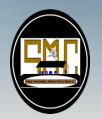 Mise à disposition d’une plateforme complète d’applications professionnelles de transformation digitale
Implémentation des technologies biométriques multimodales pour:
contrôles d’accès
sécurité
Fiabilité
Gestion de frontières
Application de la loi 
Gestion et prévention
Géolocalisation, traking, protection des volumes pour:
Véhicules, individus, matériels, etc
 avec l’utilisation des meilleures technologies dans les domaines
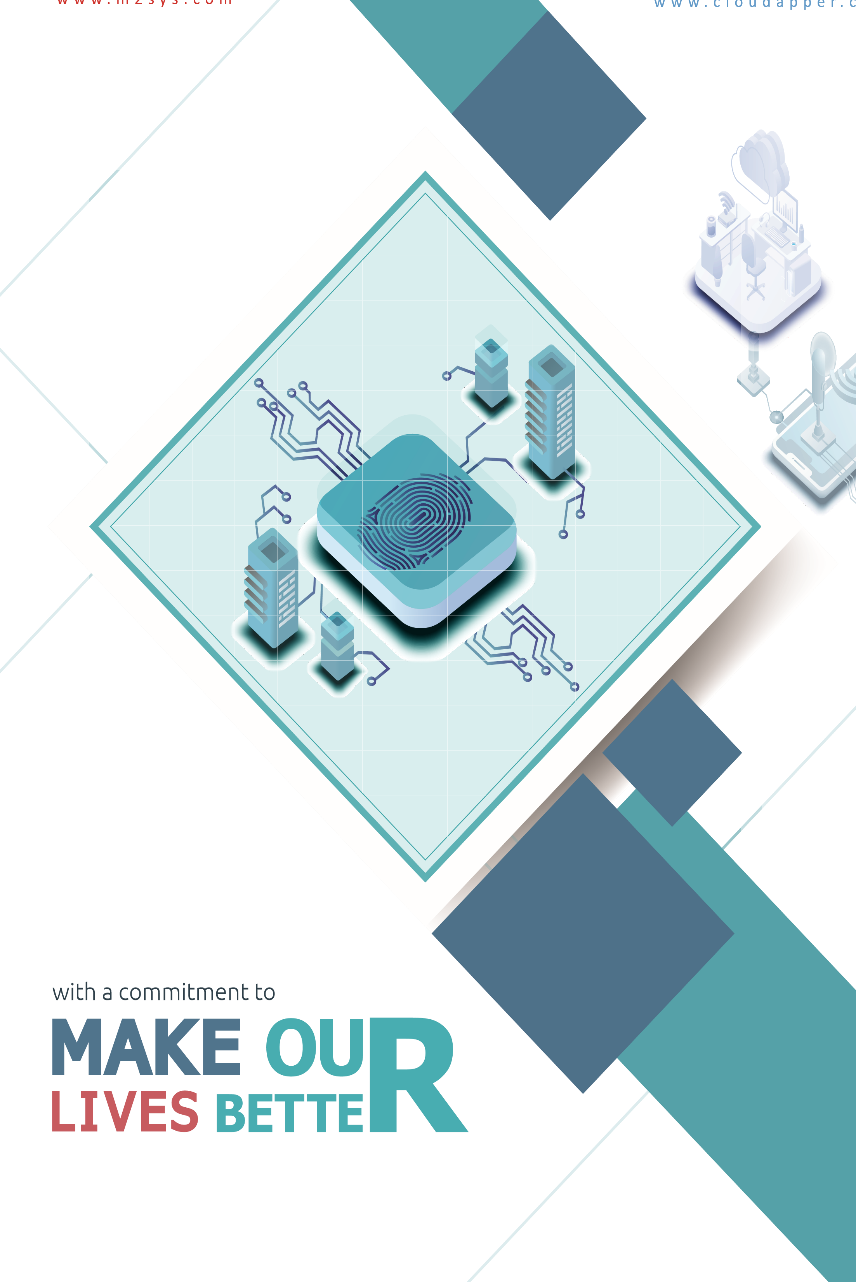 THE SWDNEL MULTITACHES COMPANY
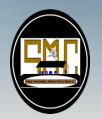 SOLUTIONS
Hygiène et Environnement (désinfection, désinsectisation, dératisation)
Système d’enseignement à distance avec visioconférence intégrée
Numérisation du système d’éducation et de l’enseignement
Mise en place d’un écosystème de communication pour les différents partenaires du  système éducatif.
Création des formulaires en ligne
Numérisation et archivage des données
Développement des solutions logicielles pour informatique Industrielle visant les automates
THE SWDNEL MULTITACHES COMPANY
ATOUTS
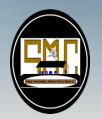 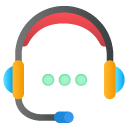 Appartenance à un réseau mondial

Utilisation de plusieurs plateformes et technologies

Simplification de la technologie

Adaptabilité tant pour l’équipe que pour les technologies
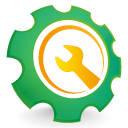 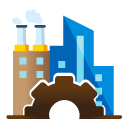 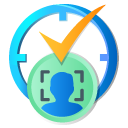 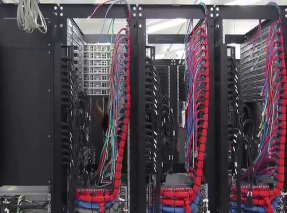 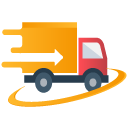 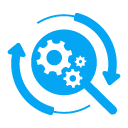 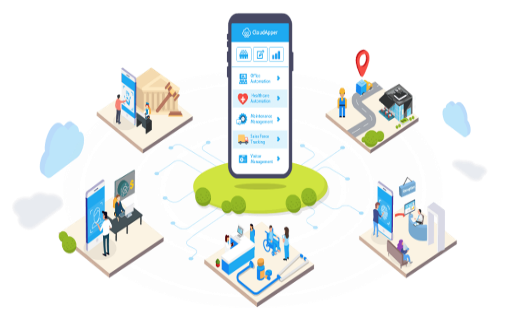 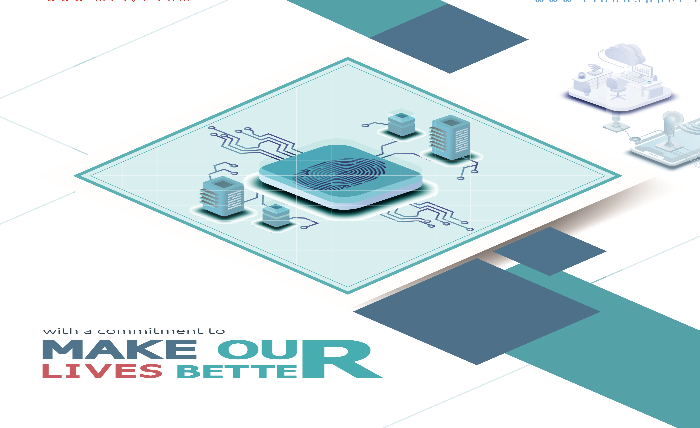 THE SWDNEL MULTITACHES COMPANY
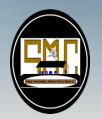 PARTICULARITE
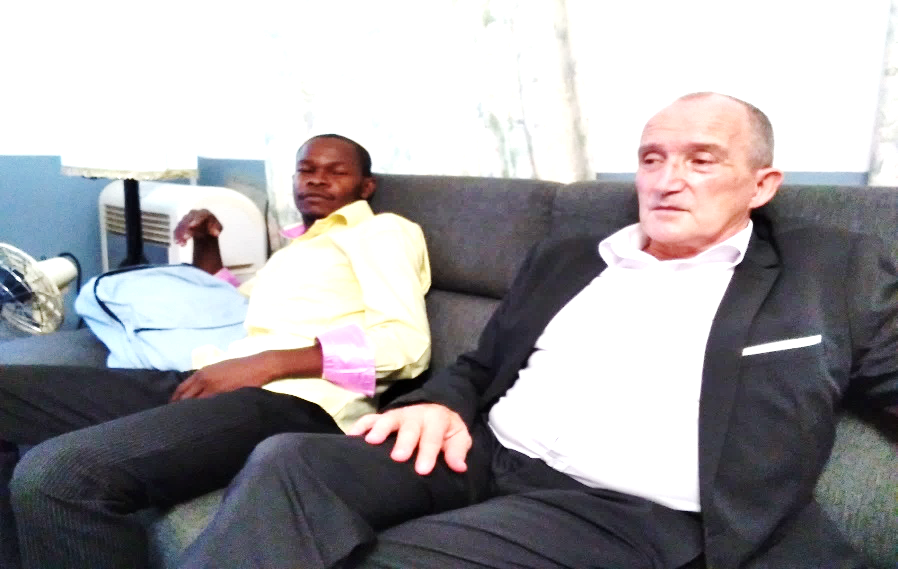 Utilisation des technologies:
                                                           révolutionnaires
                                                           spectaculaires
                                                           efficaces
                                                           globalisantes
                                                           Actualité
Numérisation de toute idée pouvant être exprimée et mise sur support
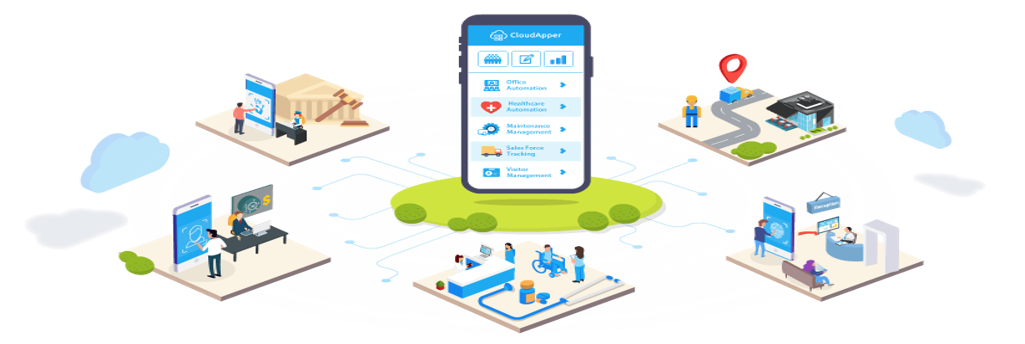 Possession des logiciels de plusieurs secteurs d’activités
Intégration avec les systèmes et logiciels existants
Sage, immo et autres
Skype,whatsapp,appel etc
THE SWDNEL MULTITACHES COMPANY
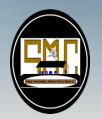 EQUIPES
Administrative
Technique
Commerciale
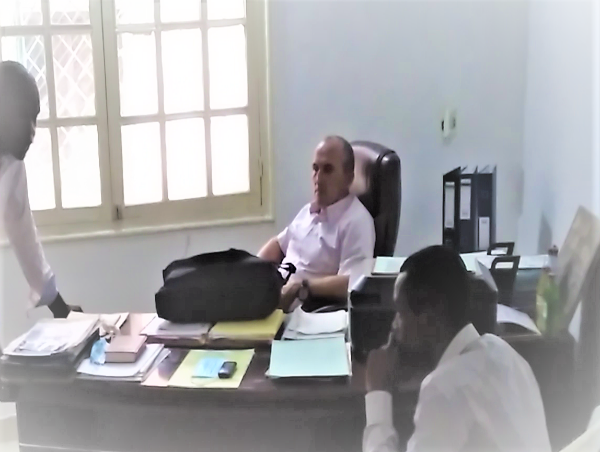 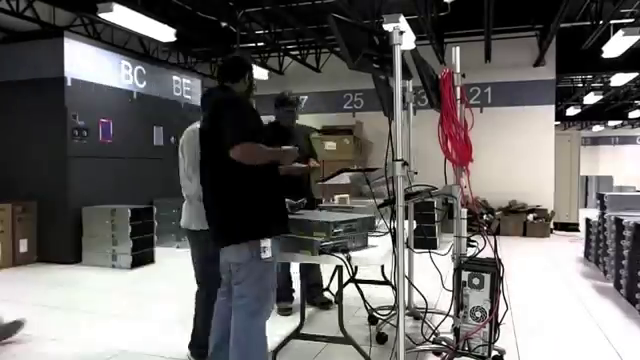 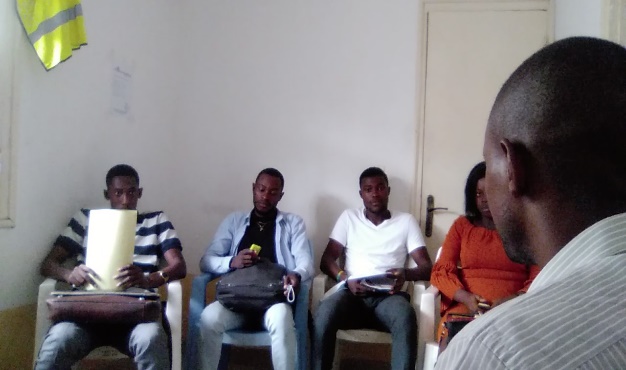 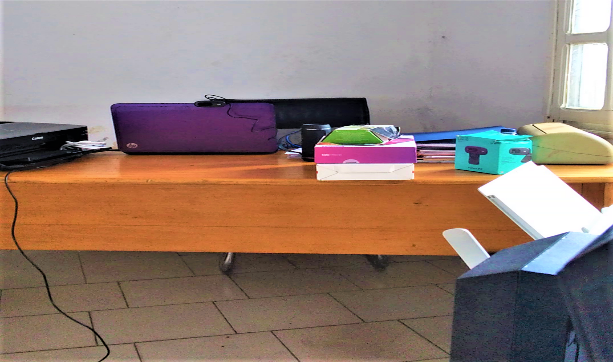 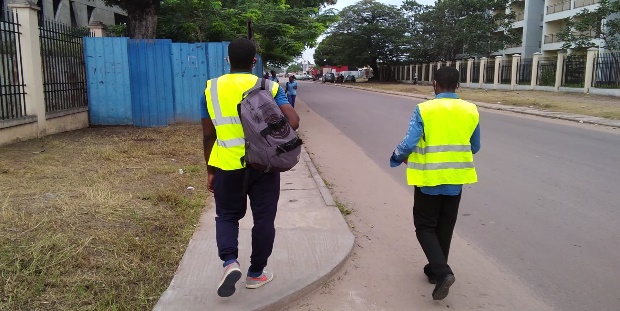 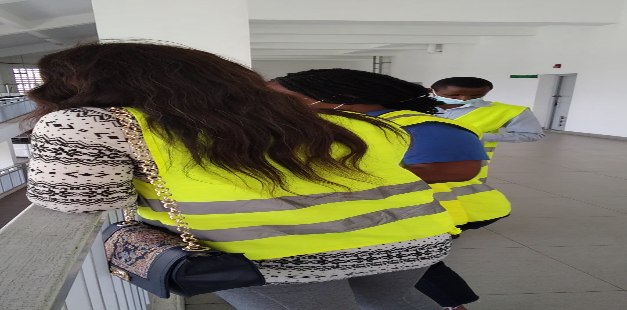 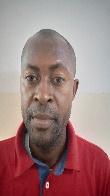 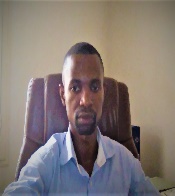 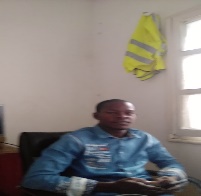 THE SWDNEL MULTITACHES COMPANY
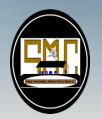 ORGANISATION
Une organisation révolutionnaire qui utilise à fond les  compétences de ces membres
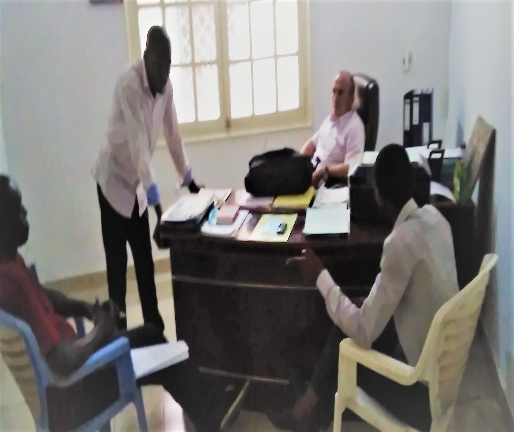 Basée sur:

Un système réseau avec secrétariat centralisé
Utilisant l’organigramme fonctionnel à rôle 
Ayant pour principe « le respect mutuel »
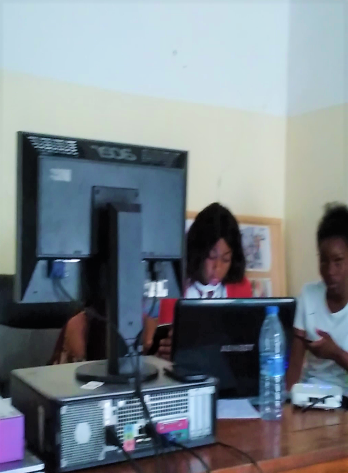 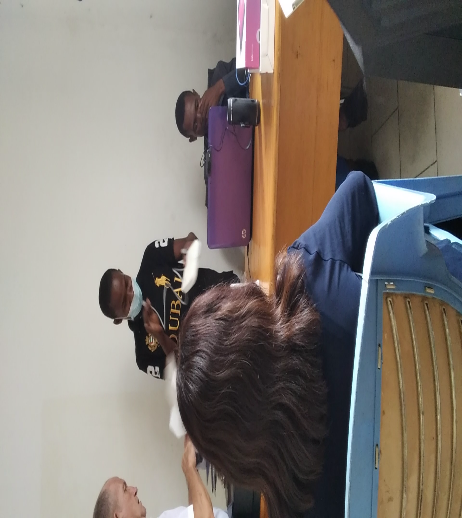 THE SWDNEL MULTITACHES COMPANY
POLITIQUES/STRATEGIES
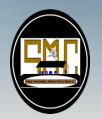 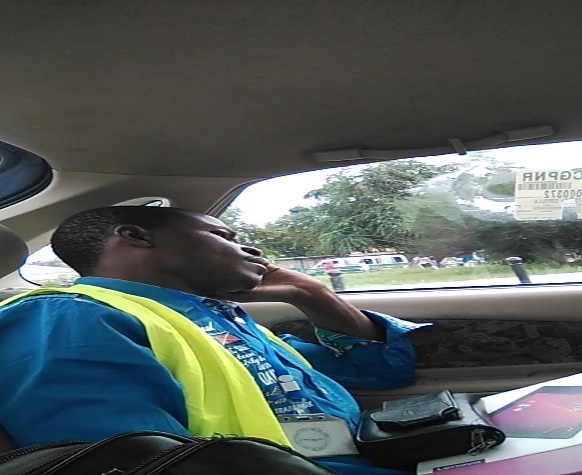 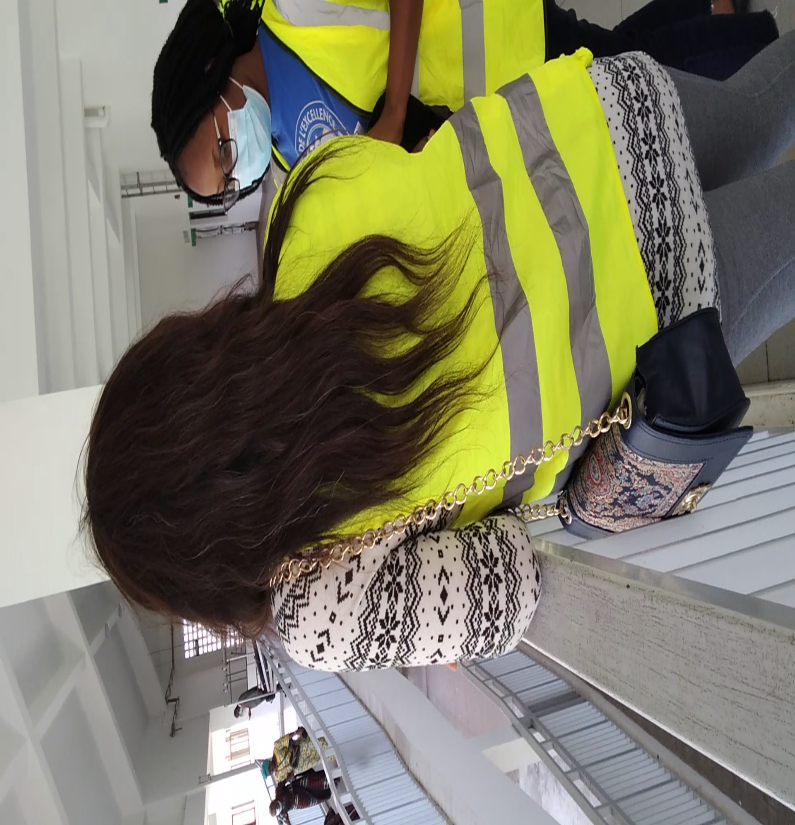 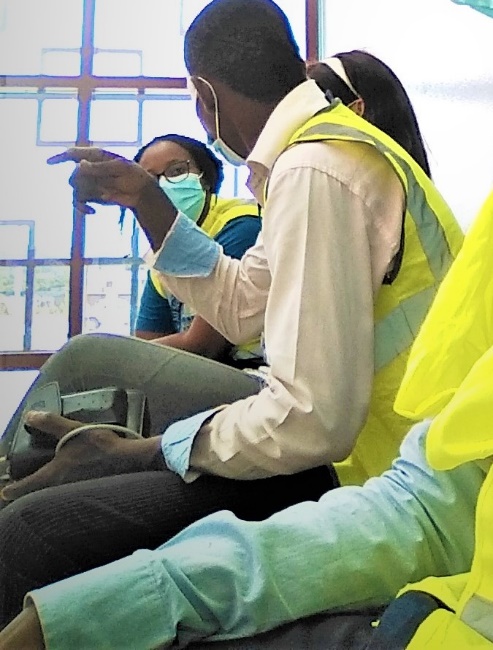 Prospection
Présentation
Etude
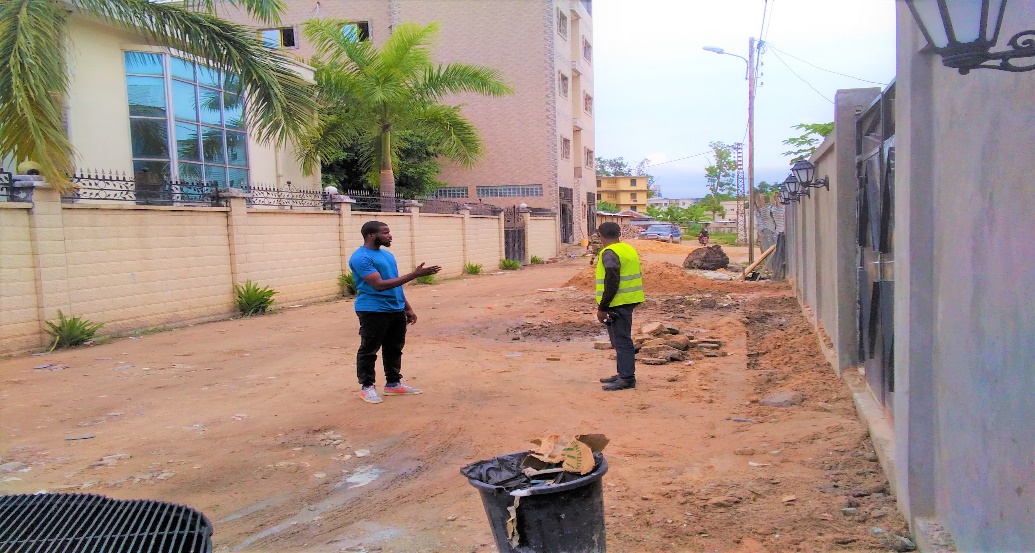 Formation
THE SWDNEL MULTITACHES COMPANY
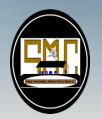 PARTENAIRES
THE SMC
Cokrane
Cloudapper 

M2sys

 Movilift 

Viasat

Ayouris

Pc solutions 

Luxand

 TDME
THE SWDNEL MULTITACHES COMPANY
NOS LOGICIELS
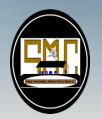 Fleet manager
Team management
Epolice
Securedpass
Rounding
Clinic
Covid track
Prison secure
Right Punch
Time clock
Hippa1,2,3
Visiteur track
Nawat
Tawasol
AYLEARNE
AYFORM
CRM
GMAO
Facilities manager
Vente Q
Heure de Pointe
Help desk
Clouddesk
Fleet manager
Team management
Epolice
Securedpass
Rounding
Clinic
THE SWDNEL MULTITACHES COMPANY
NOS APPLICATIONS
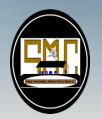 Visitor track
Heure de Pointe
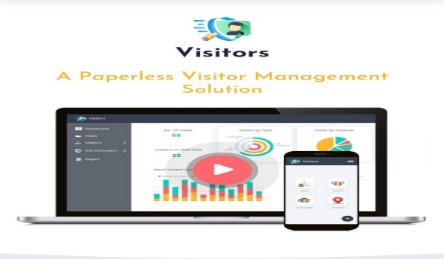 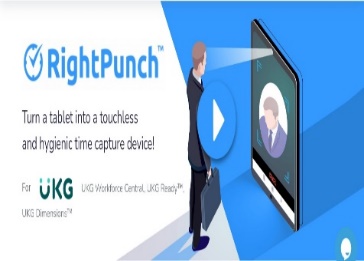 Améliorer l’expérience des visiteurs dans vos locaux,
Contrôler les horaires (entrée,sortie,pause etc) de vos employés par reconnaissance faciale, code pin, code à barre
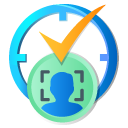 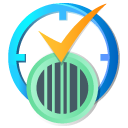 Covid track
Prison secure
Right Punch
Time clock
Hippa1,2,3
Visiteur track
Facilitises
Fleet manager
Maitriser les emplacements de vos actifs, gérer les installations
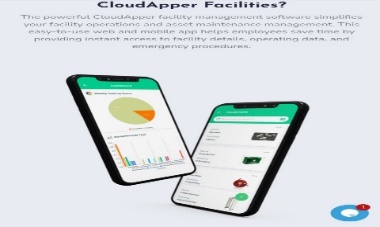 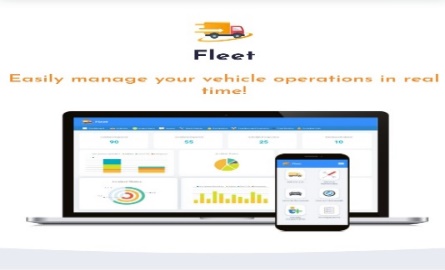 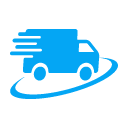 Gérer votre flotte,   chauffeur, carburant etc
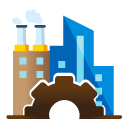 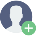 Contrat vault
Vente Q
Gérer vos documents,  numériser, archiver
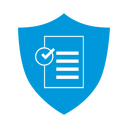 Surveiller les activités de votre équipe de vente sur le terrain
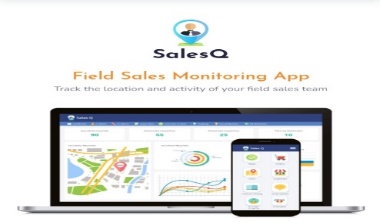 Fleet manager
Team management
Epolice
Securedpass
Rounding
Clinic
THE SWDNEL MULTITACHES COMPANY
NOS APPLICATIONS
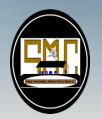 GMAO
Help desk
Gestion du support  client ,gestion des requêtes
Automatiser les taches de service et de maintenance des actifs
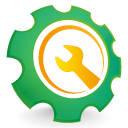 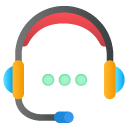 Covid track
Prison secure
Right Punch
Time clock
Hippa1,2,3
Visiteur track
SAFETY
Employee track
Simplifier la gestion des incidents et des accidents
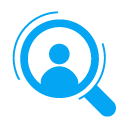 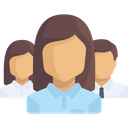 Surveiller les employés
HIPAA READY
CRM
Maintenir la conformité avec les réglementations HIPAA
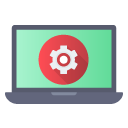 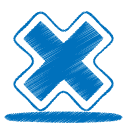 Accélérer la gestion de votre relation client
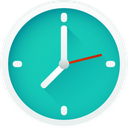 THE SWDNEL MULTITACHES COMPANY
LES ORGANISATIONS
Nos solutions s’appliquent aux organisations
Gouvernement
Banque
industrie
santé
Education
Vente
THE SWDNEL MULTITACHES COMPANY
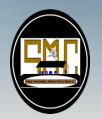 TARIFS
Nous vendons plusieurs applications au prix d’une seule
Avec une licence minimum de 1000 personnes à un montant de
1 500 000/ans.
15 500/utilisateur/mois 
Avec possibilité de créer, modifier et adapter les applications
THE SWDNEL MULTITACHES COMPANY
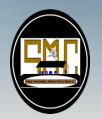 CONTACT
Tel: 00242 06 479 50 05
                  06 604 51 71
				04 027 48 08
bmconsulting61@gmail.com

bmconsulting.e-monsite.com
BJ 204,OCH ,MOUNGALI 3